[Speaker Notes: There were several different solutions from this class but all correctly predicted the missing books.  There’s way you fill in the table can follow the directions, correctly predict what’s missing but be laid out a little differently.  Not just one way to do it.]
[Speaker Notes: Students got tired of erasing and wanted to make more room so worked from each side.]
John A. R. Newlands 
chemical properties repeated every eight elements for the first few 
named this the octave rule (compared it to a musical scale) 
Some less observant members of the English Chemical Society considered this absurd, 
his work was ignored for years.
“I began to look about and write down the elements with their atomic weights and typical properties, analogous elements and like atomic weights on separate cards, and this soon convinced me that the properties of elements are in periodic dependence upon their atomic weights.” 
Mendeleev 


http://www.aip.org/history/curie/periodic.htm
Look at the two slides on Pg 3 & 4.  How do they line up?





Now look at the two slides on pg 4 & 5. How did Mendeleev’s first table compare to the one we know now.  Find at least 5 differences.
[Speaker Notes: Students should work in groups on the first question and then a whole class discussion.  Help them see how things line up. 
Students should then work in groups on the next question.  Encourage them to use the periodic table on the wall if they don’t do it on their own.  Class discussion.]
Draft for first version of Mendeleev's periodic table (17 February 1869). 











Courtesy Oesper Collection, University of Cincinnati. 
http://www.chemheritage.org/EducationalServices/chemach/ppt/lm01.html
Known Elements at the time of Mendeleev
[Speaker Notes: I point out that the table did not have to be organized like this.  This is simply a very useful way to organize what we know about the elements.]
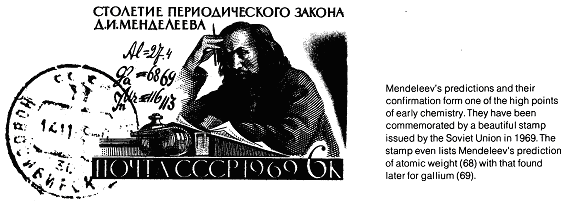 Go to each of the following links.  Describe what is different from one to the next.  

How many elements (if any) were discovered after this song was written?

What did each one help you figure out if anything?
http://www.privatehand.com/flash/elements.html
http://www.youtube.com/watch?v=DYW50F42ss8

http://www.youtube.com/watch?v=GFIvXVMbII0&NR=1
[Speaker Notes: They’ll need to get their computers for this part.]